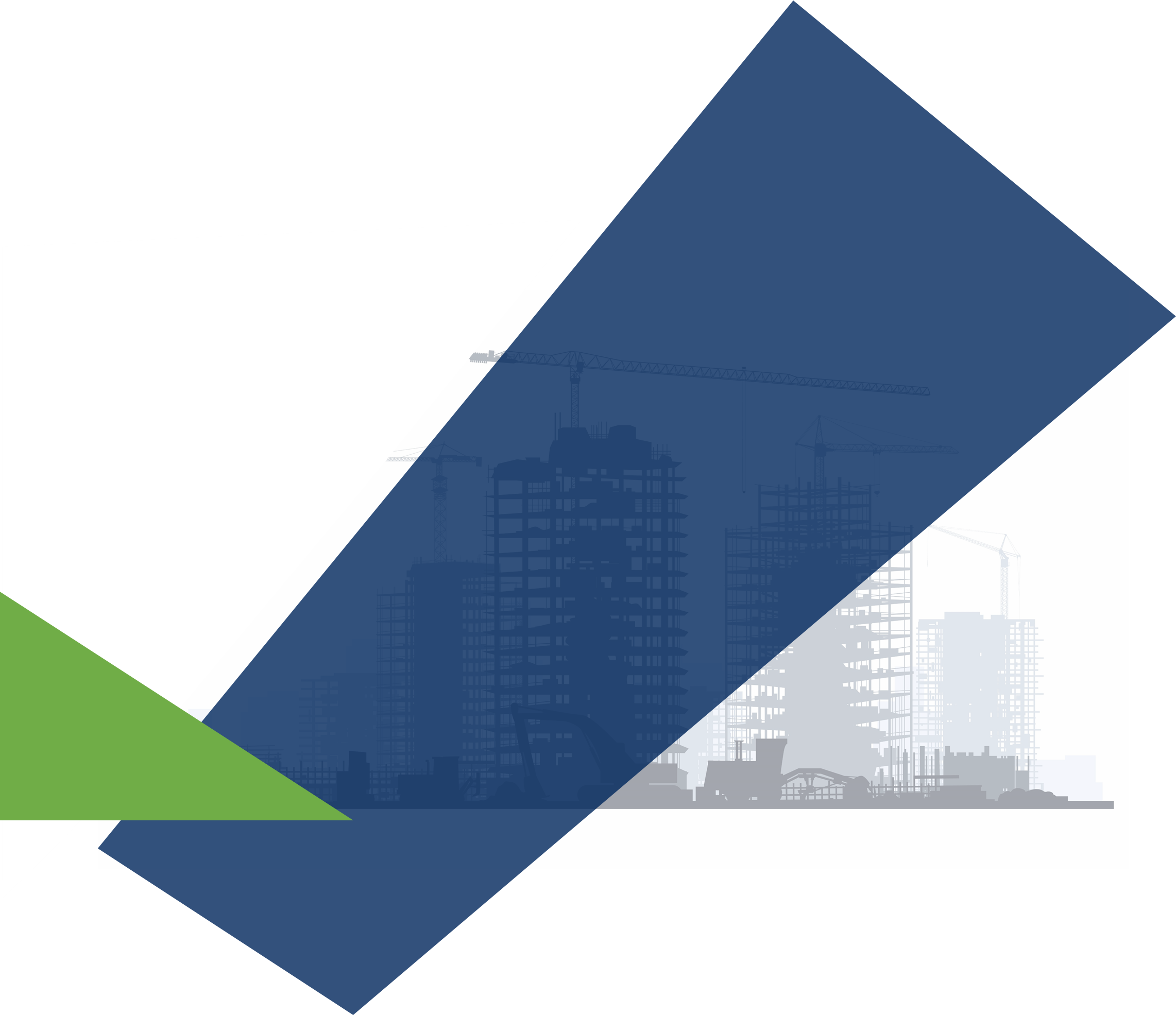 New COR® Standard:
Guidelines, Evidence & Scoring
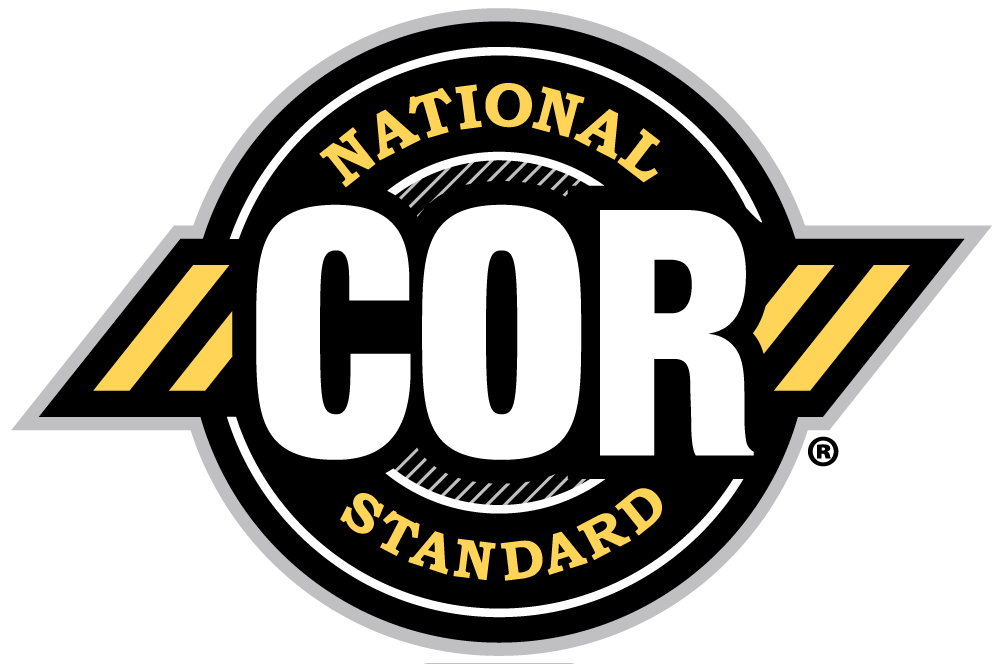 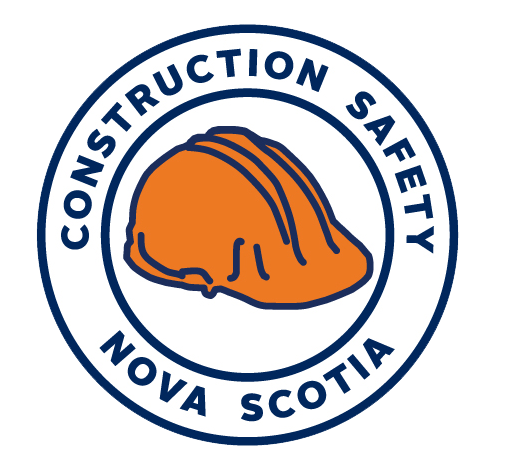 35 MacDonald Avenue
Dartmouth, NS, B3B 1C6
About CSNS
Construction Safety Nova Scotia (CSNS) is an industry funded not-for-profit association focused on improving occupational health and safety in the construction sector. 
All companies with a current WCB account under the construction industry classification codes 4011-4499 and 3551 are automatically members due to the levies they pay to the WCB.
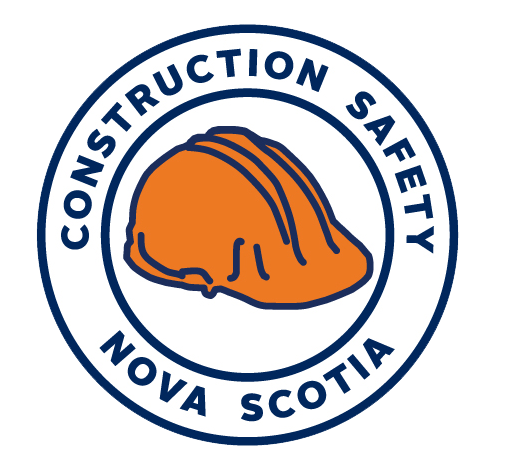 Member Benefits
Discounted training (classroom, virtual, online, on-demand at your site)
First year of Certificate of Recognition (COR) audit and COR training FREE!
Free consulting services from our highly-skilled OHS Advisors
Downloadable and customizable templates
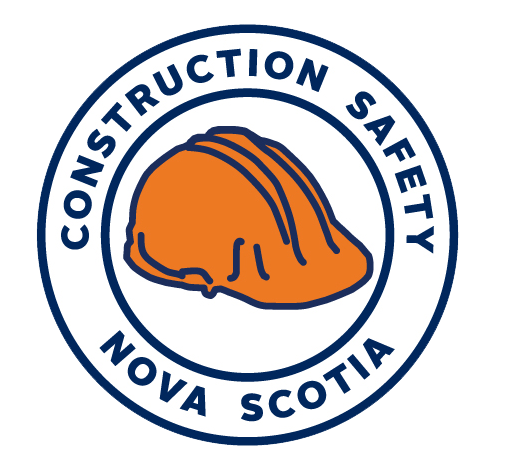 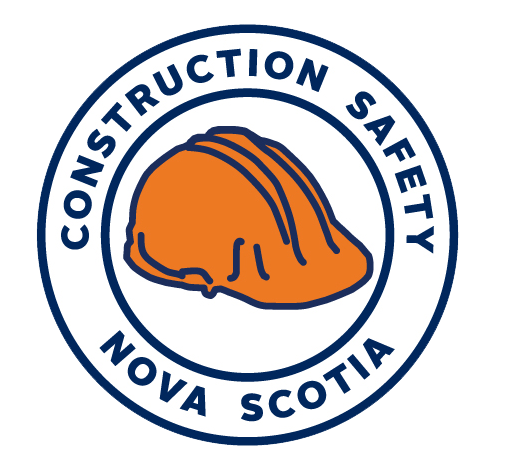 CONNECT WITH US
1-800-971-3888 or 1 (902) 468-6696
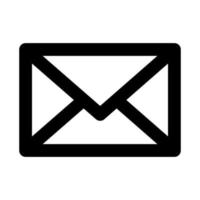 info@constructionsafetyns.ca
Head office:
35 MacDonald Ave., Dartmouth, NS

Cape Breton office:
850 Grand Lake Road, suite 16, 
Sydney, NS
(at the firehall)
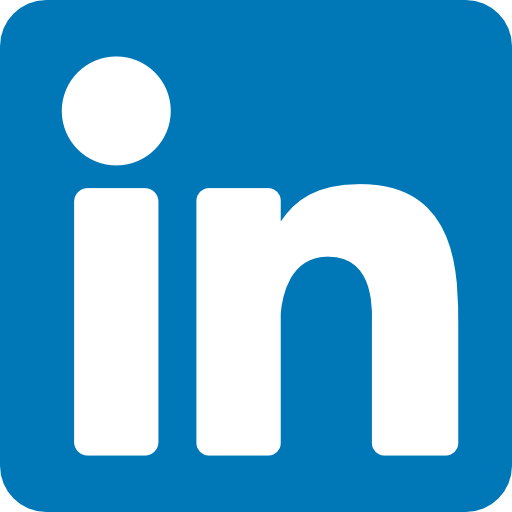 Construction Safety Nova Scotia
@ConstrSafetyNS
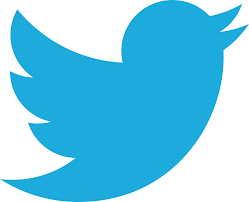 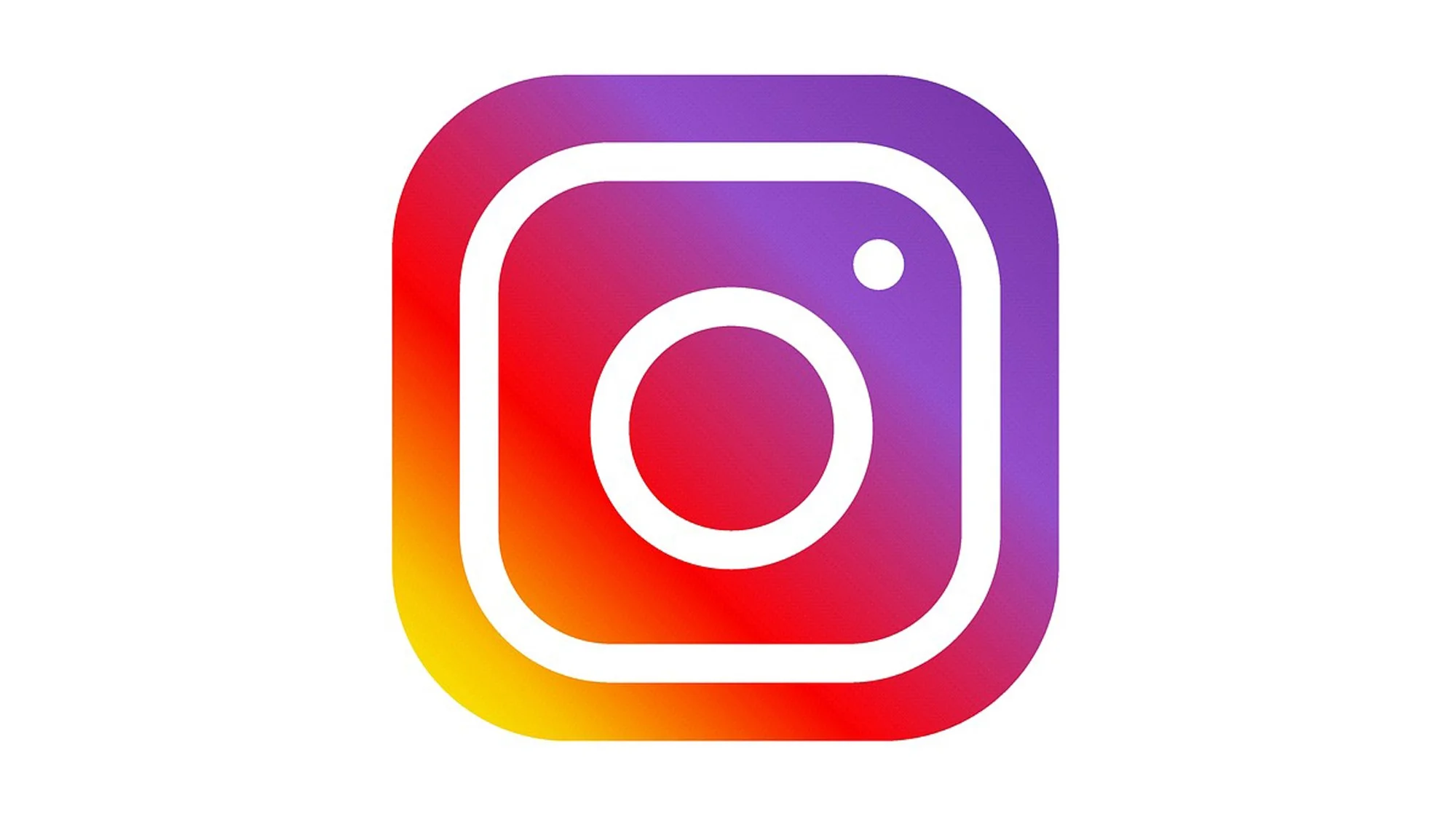 ConstructionSafetyNS
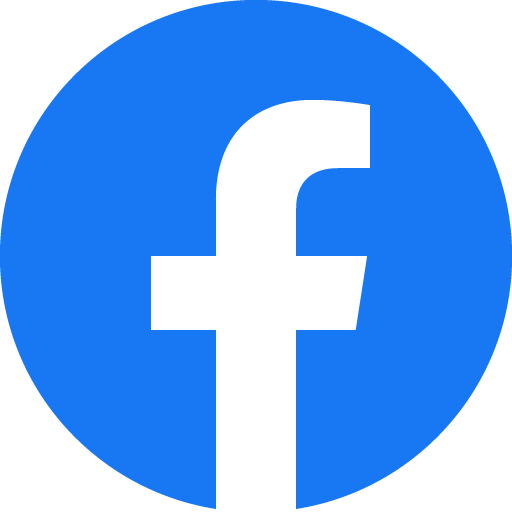 ConstructionSafetyNS
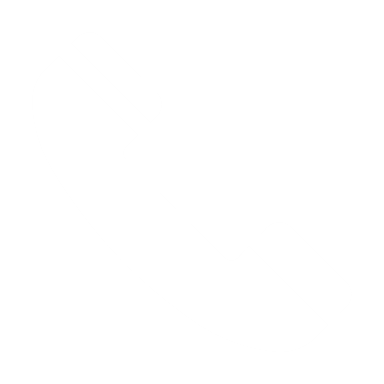 www.constructionsafetyns.ca
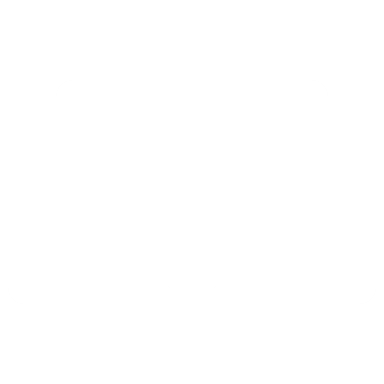 CSNS Transition Approach
September 1, 2023 
Members have an option of a one-time choice in 2023, of using old vs new COR® audit instrument for internal audits. External audits will be conducted using the new COR® audit instrument

January 1, 2024 
All companies must use the new COR® audit instrument
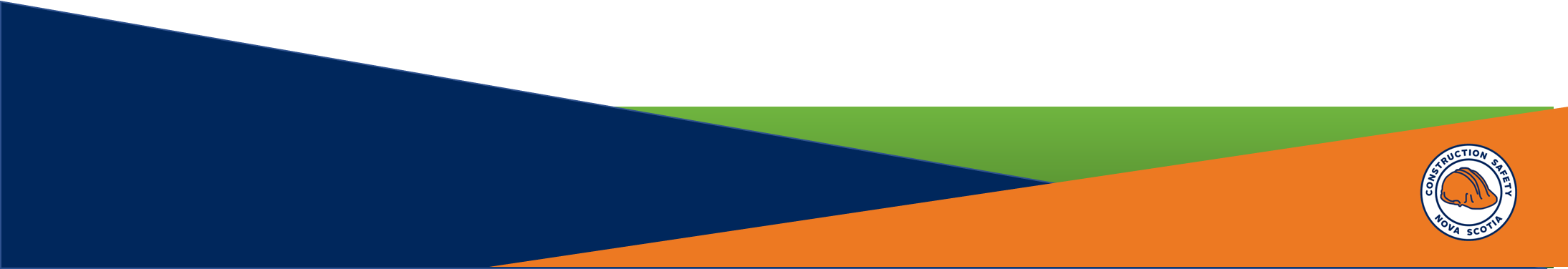 Webinar Outline
Overview of required information
Guidelines
Scoring Table
Observation Table 
Interview Table
Summary Score Table 
Q & A
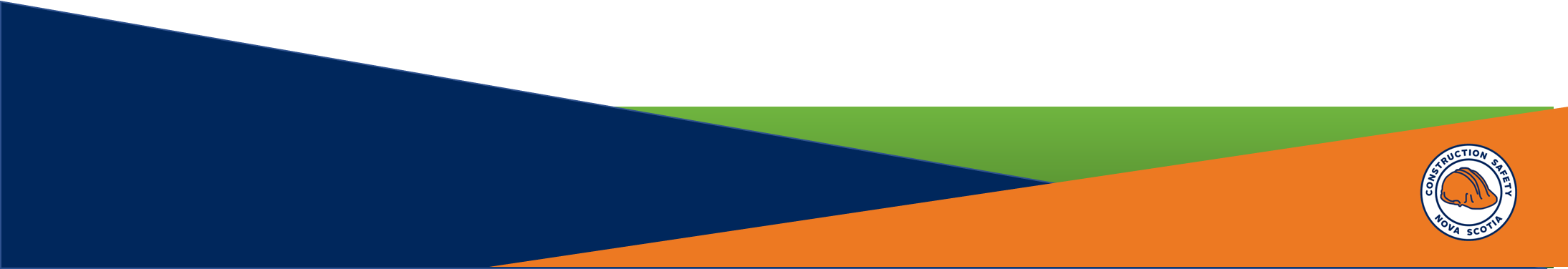 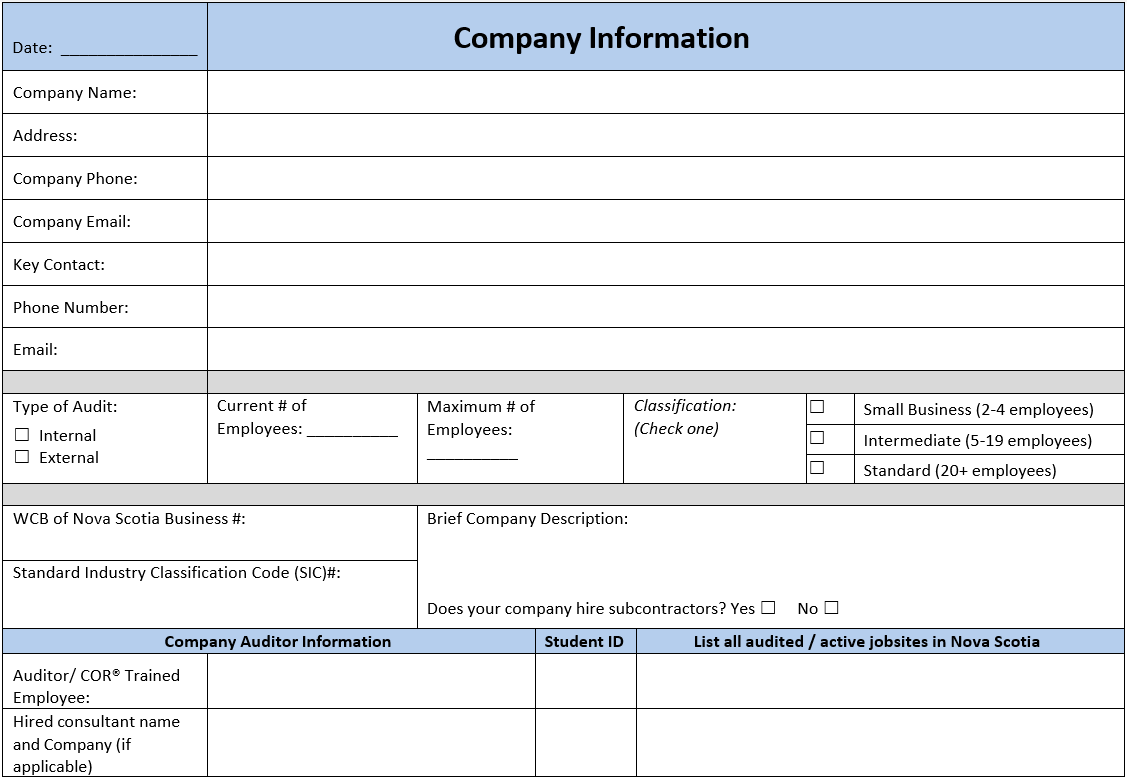 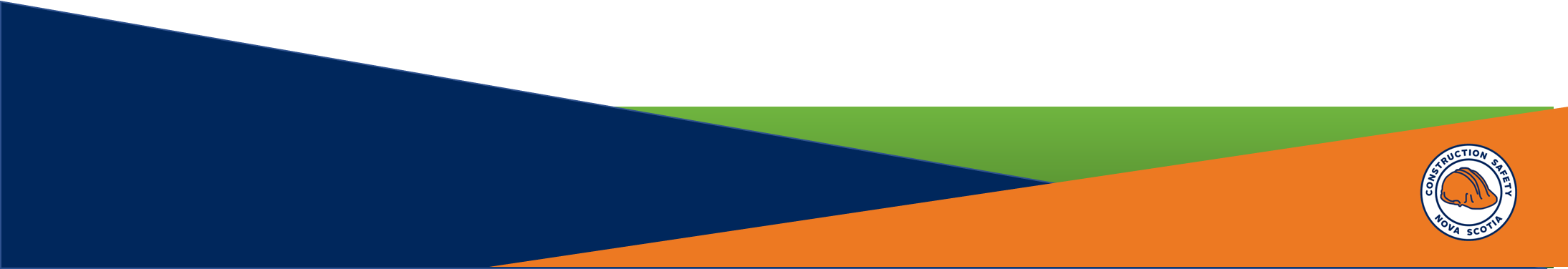 COR® Audit Instrument Guidelines
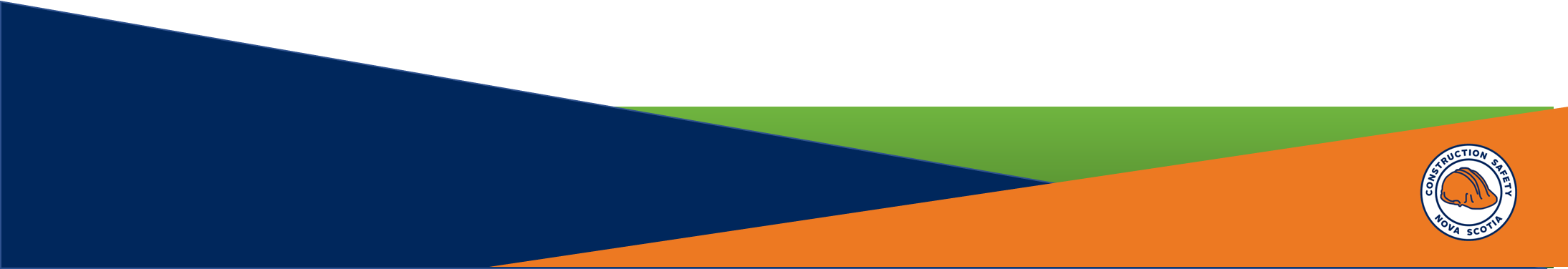 COR Audit Instrument Guidelines
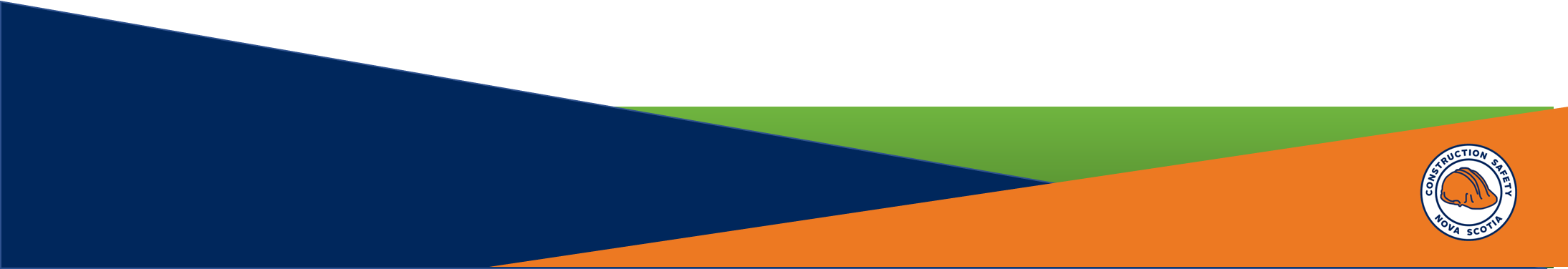 COR® Audit Instrument Scoring Table
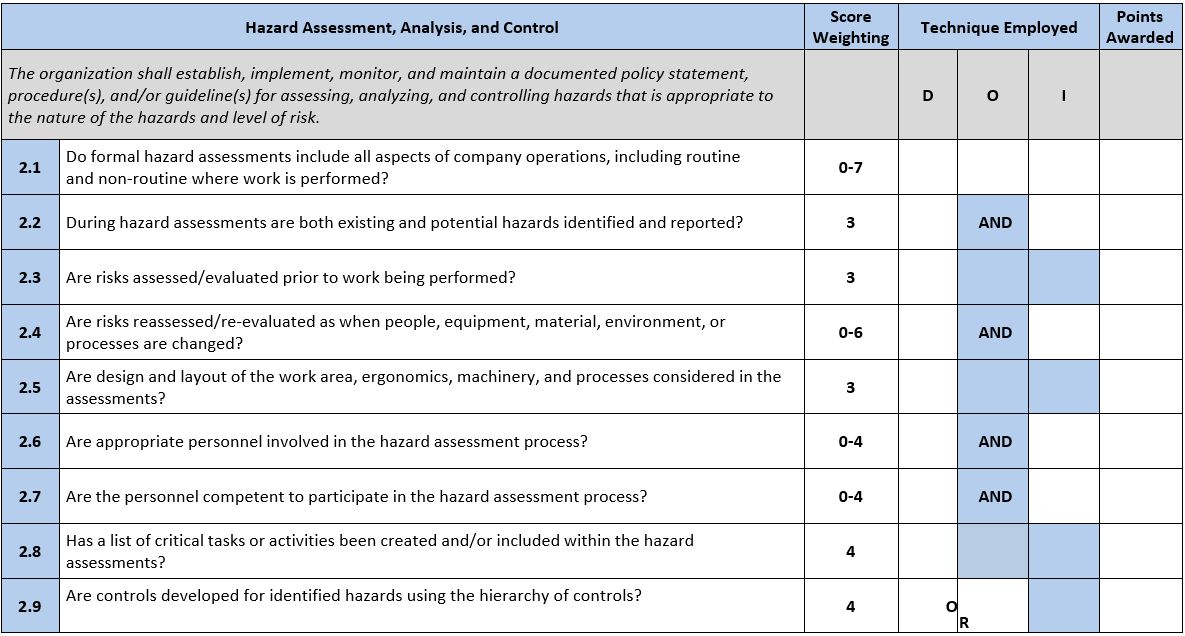 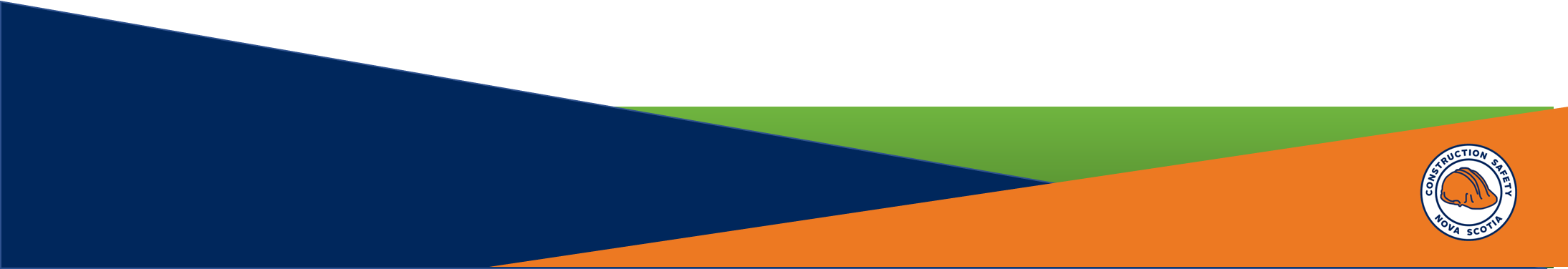 [Speaker Notes: Interviews]
COR® Audit Instrument Design
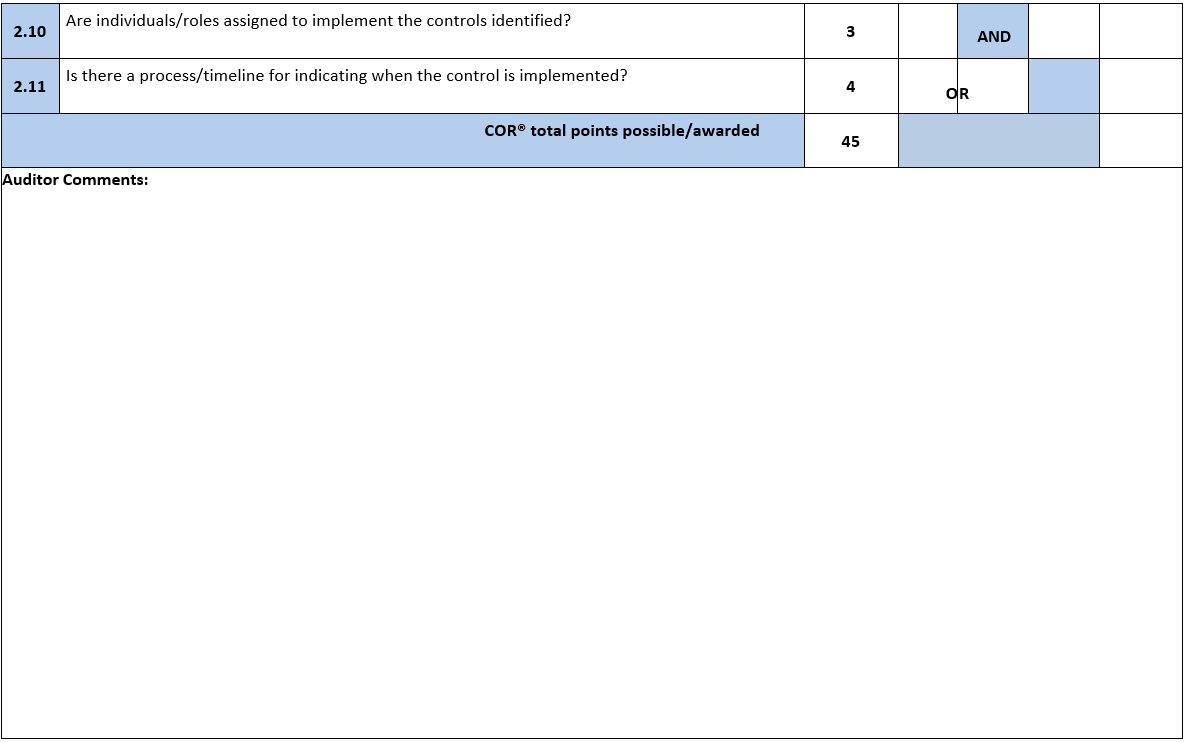 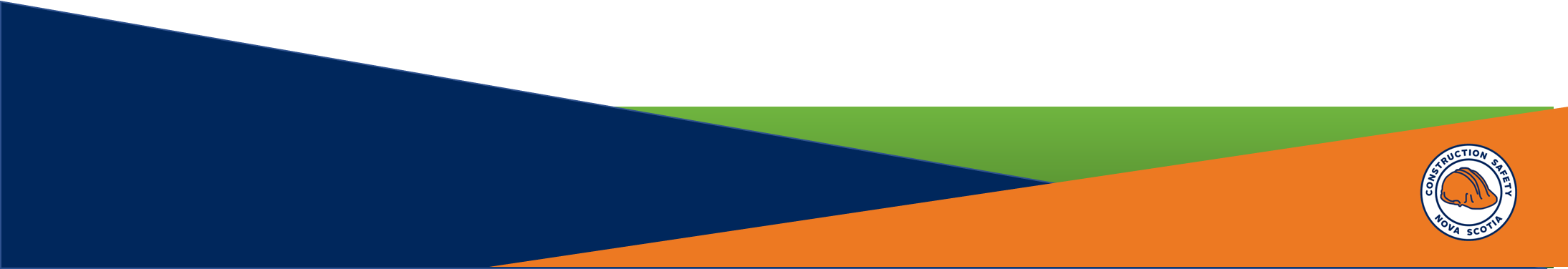 [Speaker Notes: Observations]
COR® Audit Instrument Observations Table
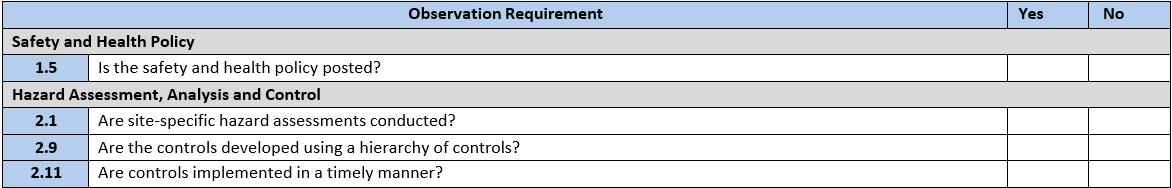 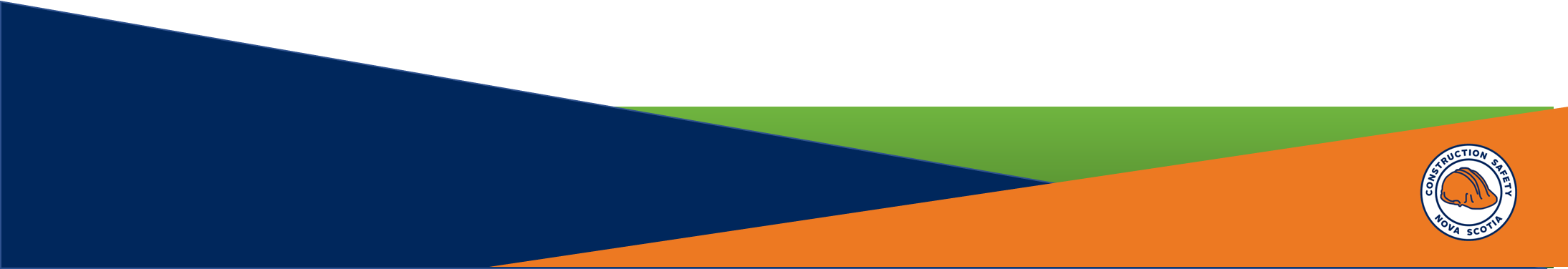 [Speaker Notes: Observations]
COR® Audit Instrument Interview Table
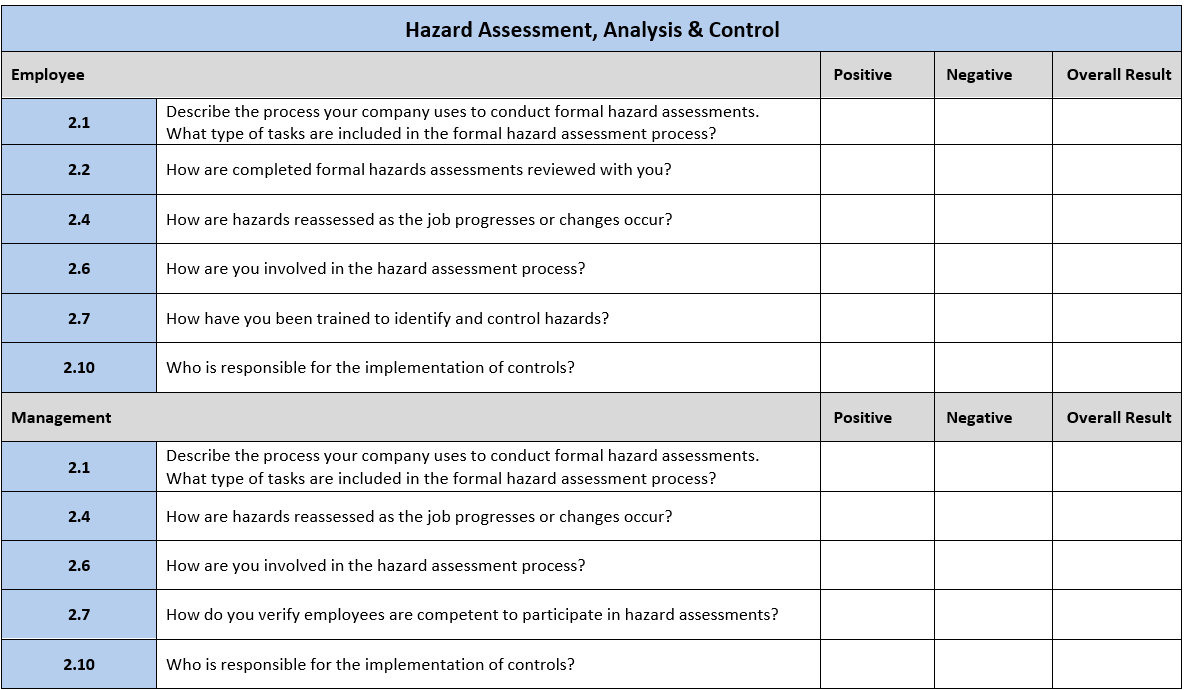 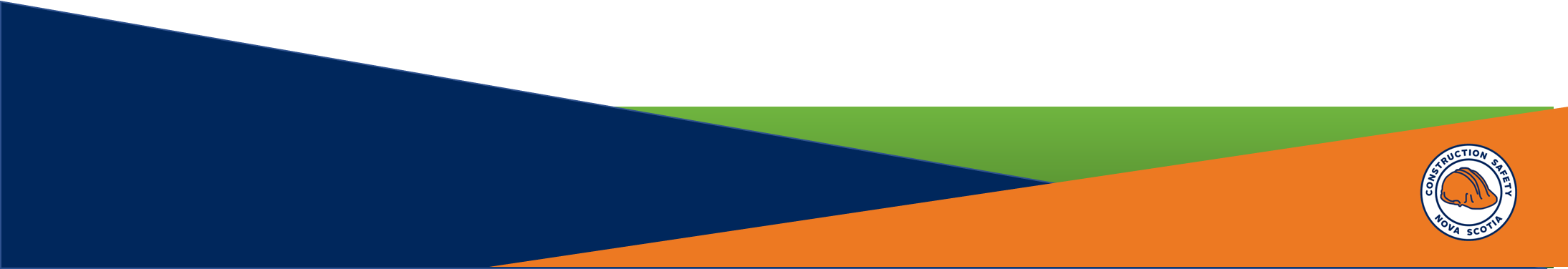 [Speaker Notes: Observations]
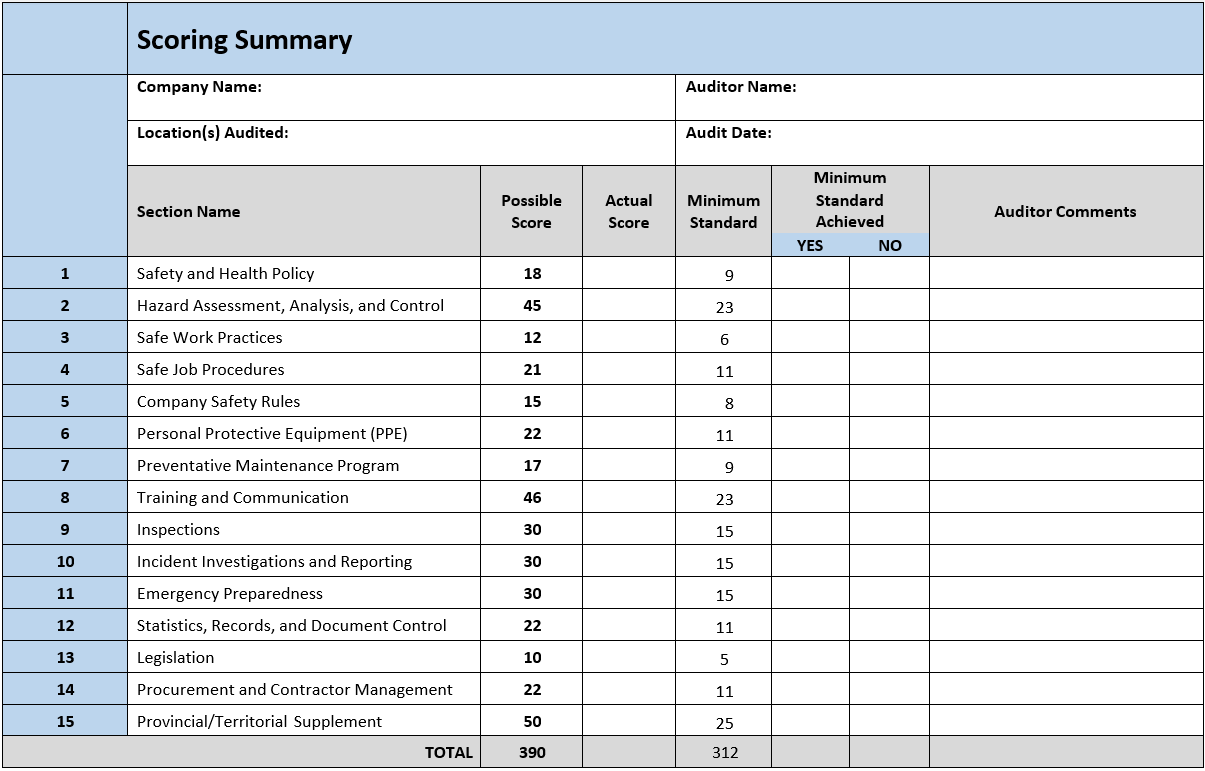 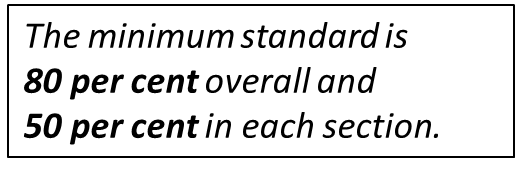 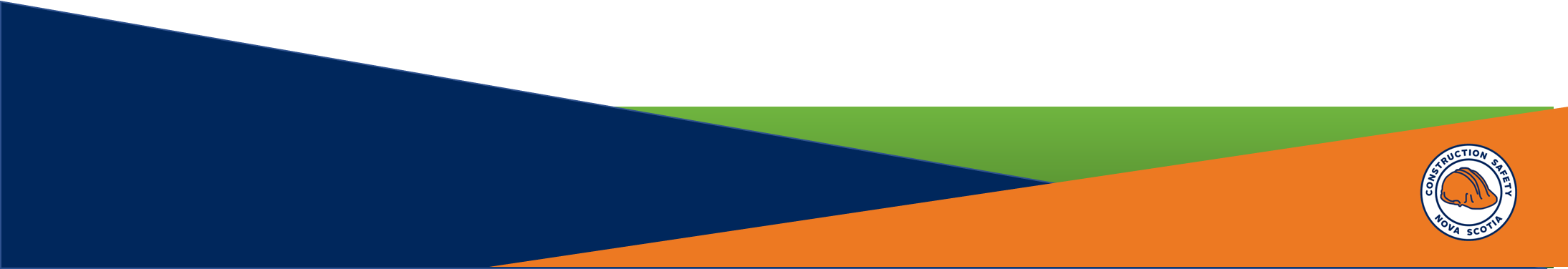 Guidelines, Evidence & Scoring
Source(s) of evidence to be assessed and the weighting of the evidence found in guidelines. 
Clear guidelines on scoring for each question. 
 Types of questions:
All sources of evidence question DOI (partial point scoring) 
AND (all or nothing scoring)
AND (partial points scoring)
OR (one source of evidence required to be confirmed)
Single source of evidence question, D/O/I (all or nothing scoring)
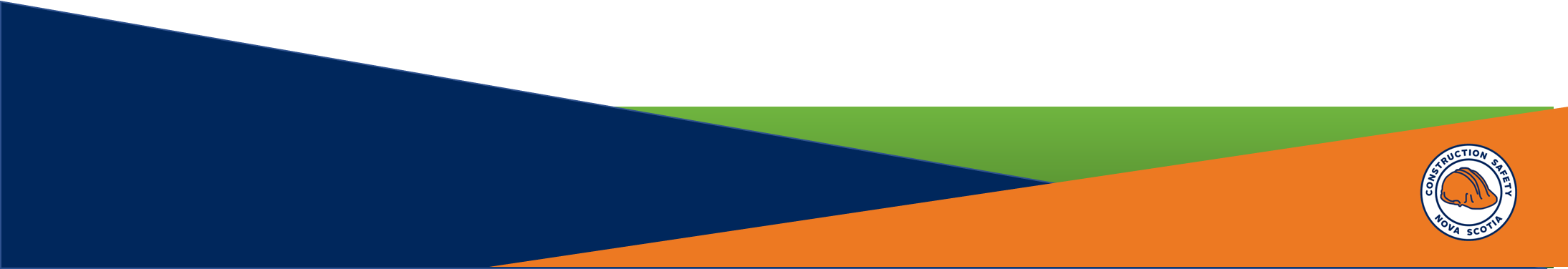 COR® Audit Instrument Design
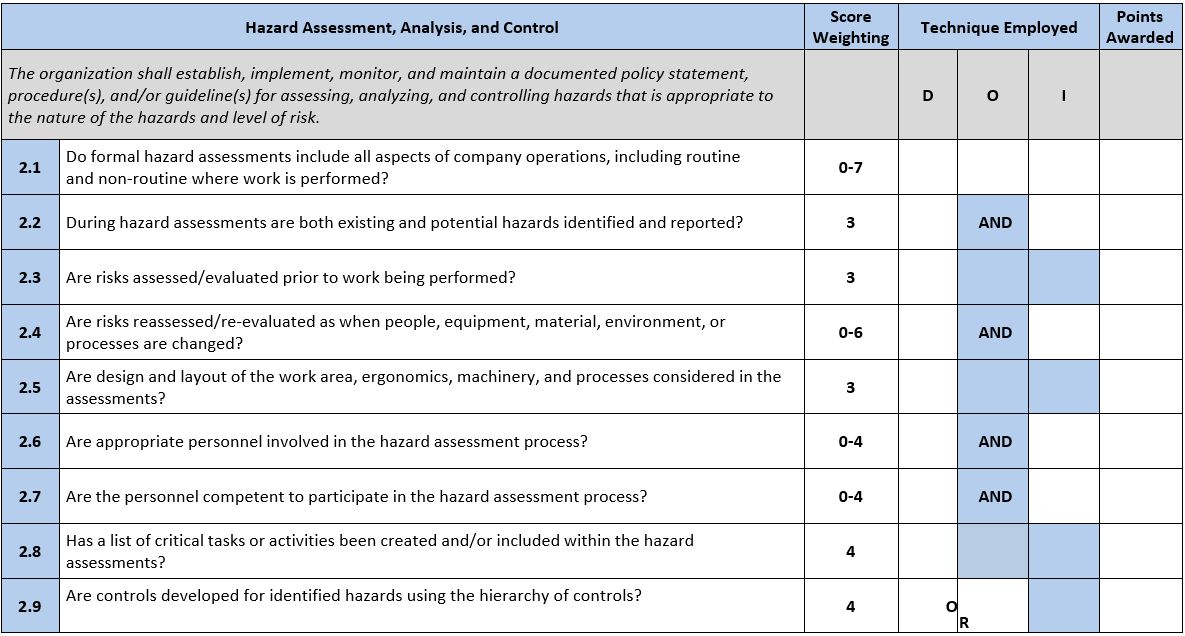 

x
5
Guideline:
An employer is required to complete formal hazard assessments that encompass all aspects of company operations, including both routine tasks and non-routine work. Hazard assessments could also include primary scopes of work undertaken by the company, task inventories, or occupational exposures. The hazard assessments should be based on the work performed and should result in the identification of hazards and implementation of control measures. 
-Award two (2) points based on documentation of completed formal hazard assessments as per company policy/directive. 
- Award three (3) points based on observations that the formal hazard assessments accurately reflect the activities on site and are made readily available.
- Award two (2) points based on the majority of positive interview responses.
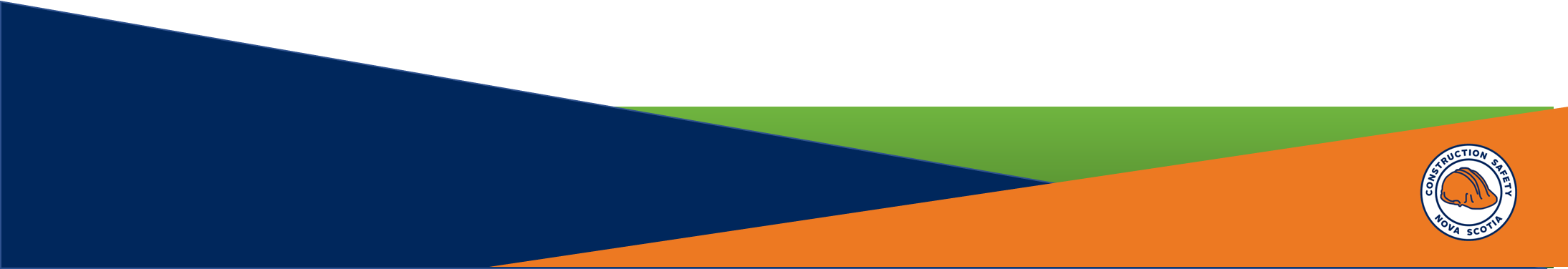 [Speaker Notes: AND: For most AND question worth less than 4 points both sources of evidence must confirm the question for points to be awarded. Other AND questions, typically 4 or more in value
Will allow partial points based on the type of evidence being assessed. Guidelines will specify. For example, 3 points for D, 2 points for I. Or broken down in on type of evidence. # points for management training, 3 points for employee training 

OR: only one source of evidence is required to confirm the question. Full points to be awarded. 

Always refer to the question guidelines to ensure the question is scored correctly.]
COR® Audit Instrument Design
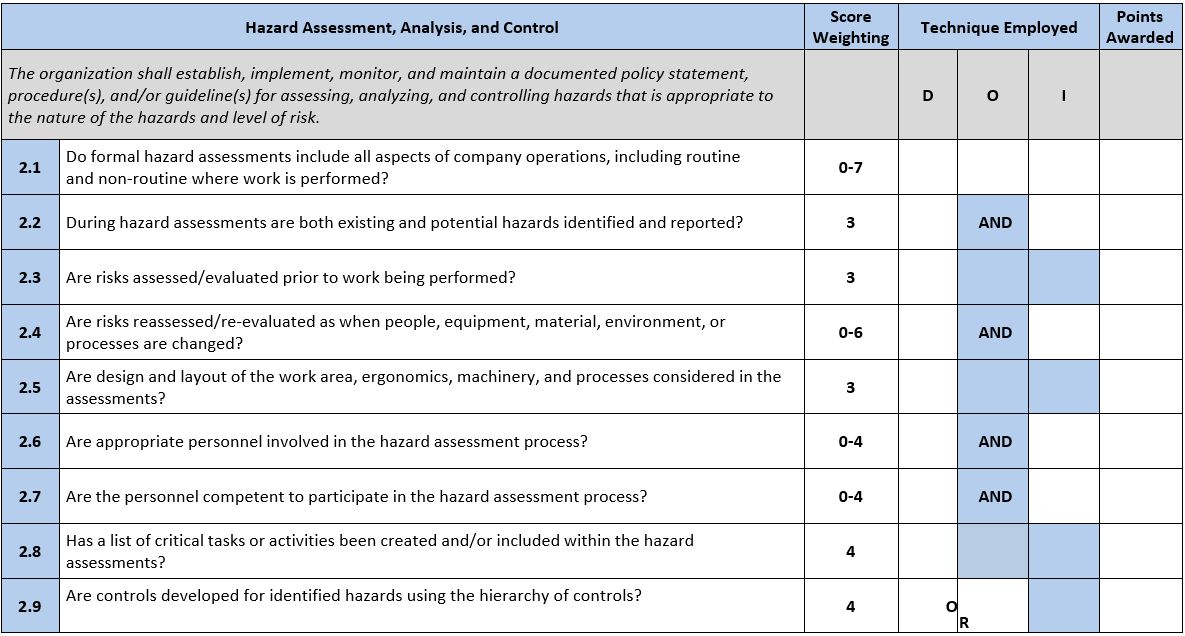 x

0
Guideline:
Completed hazard assessments must clearly report/describe existing and potential hazards and the majority of interview responses must confirm workers review of the information on hazard assessments. Both documentation and interviews must be confirmed to award points.
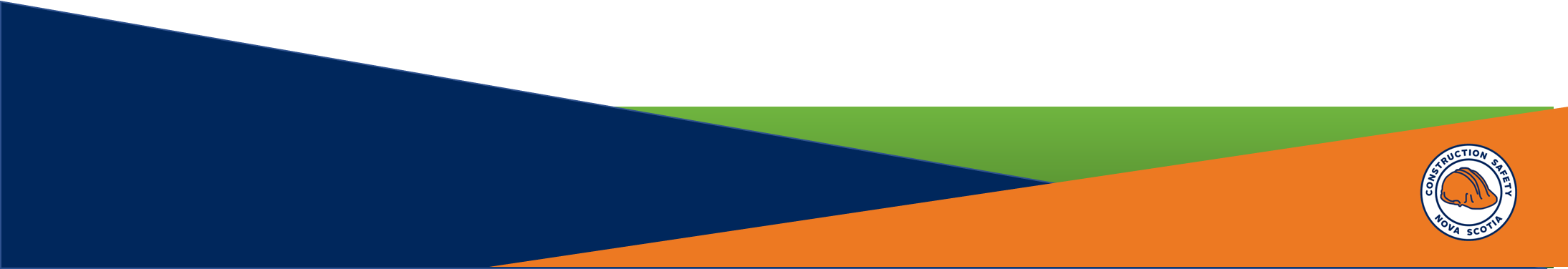 [Speaker Notes: AND questions


All or nothing score

Look for single value in score weighting column]
COR® Audit Instrument Design
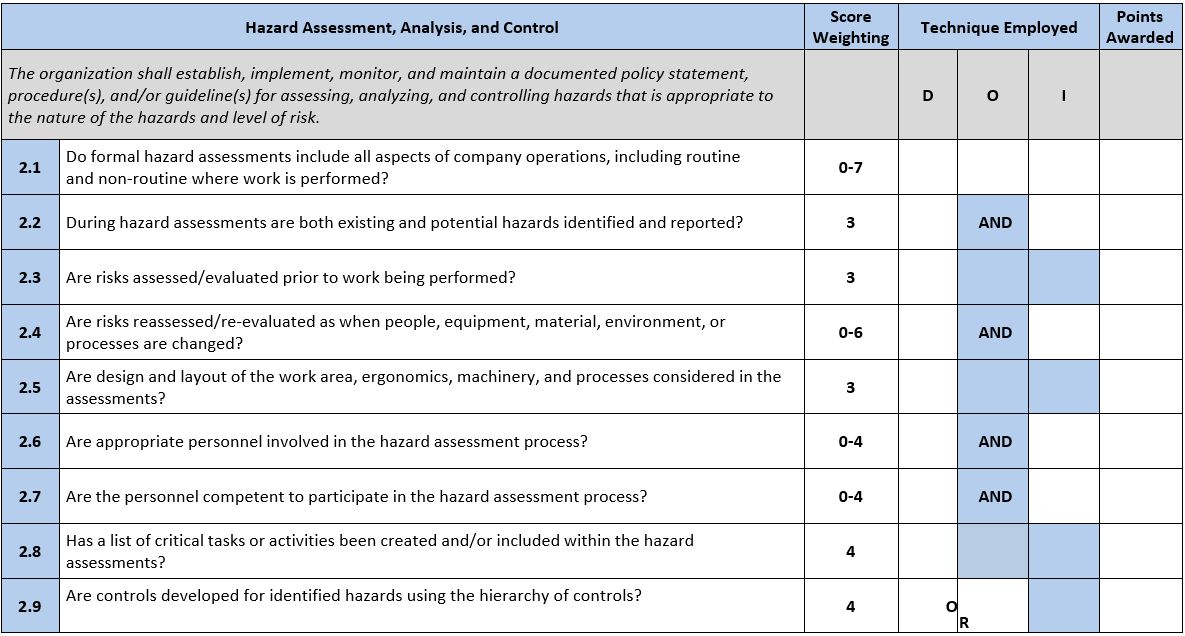 
3
Guideline:
Completed hazard assessments must show that risks are assessed/evaluated prior to work being performed. An example of an assessment/evaluation could include hazard ranking using frequency, severity, or probability ranking.
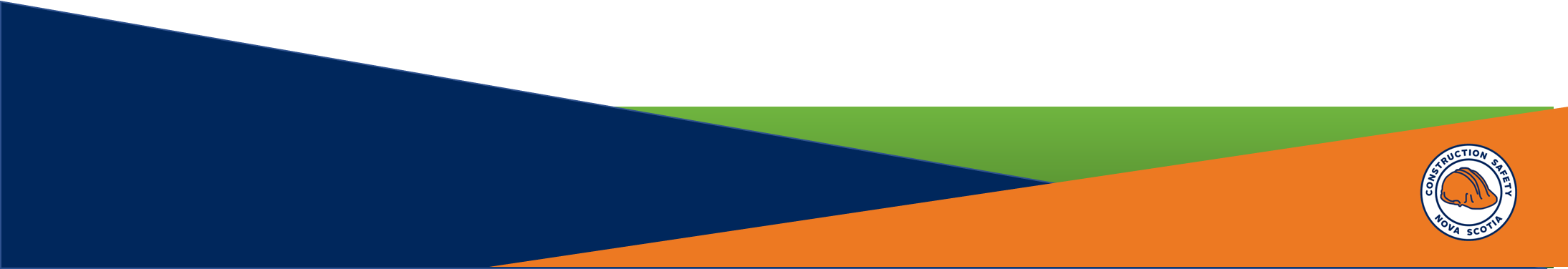 [Speaker Notes: Single source of evidence questions

ALL or NOTHING (no partial points)]
COR® Audit Instrument Design
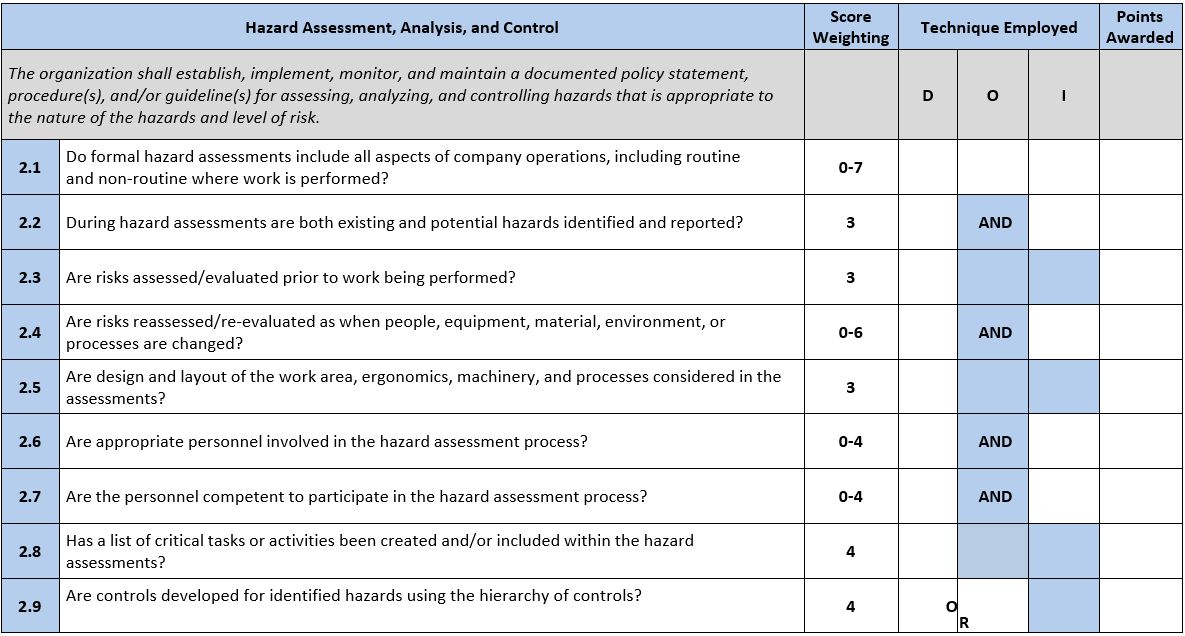 x

3
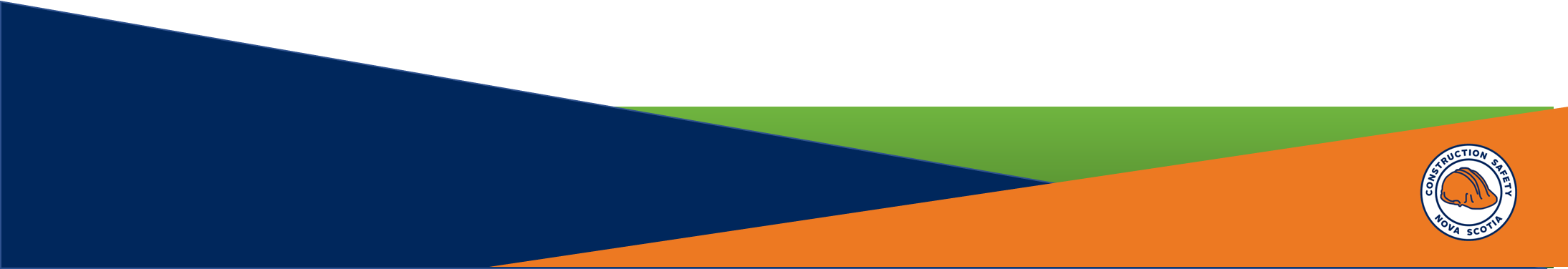 [Speaker Notes: AND questions


Partial/range points]
COR® Audit Instrument Design
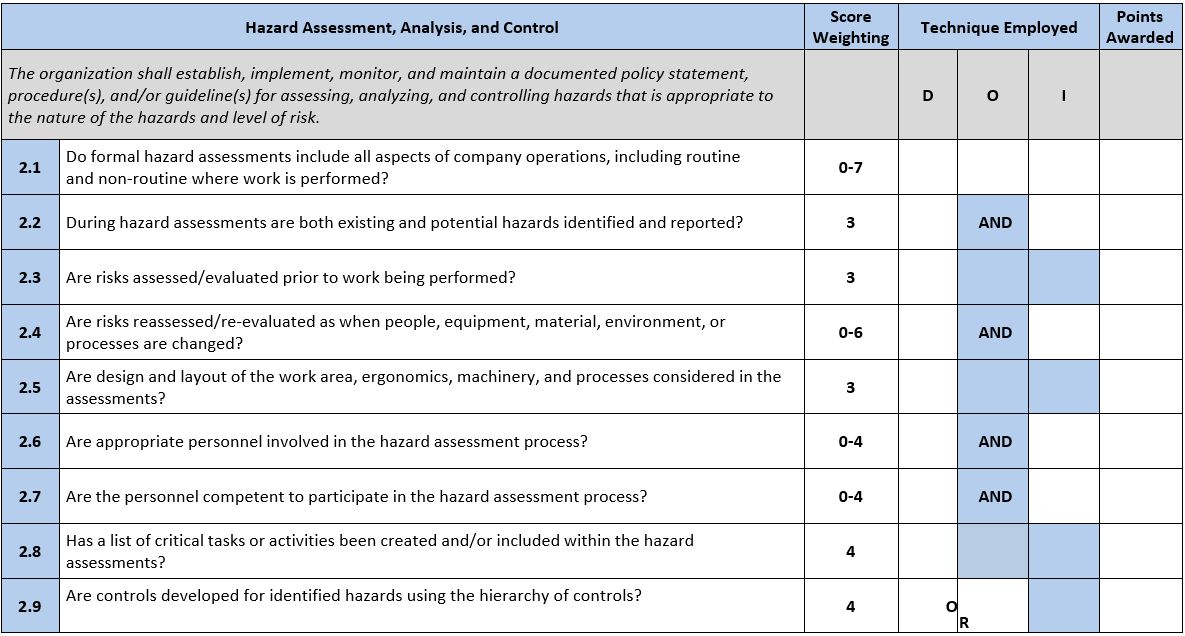 Guideline:
Once hazards are identified, appropriate controls must be put in place. Verify the methods of control follow the hierarchy of controls (elimination, substitution, engineering controls, administrative controls, personal protective equipment).  Verify through documentation showing hierarchy of controls was used to determine the appropriate control method. Points may also be awarded by verifying workers are following the controls identified on the hazard assessment for the job/task.
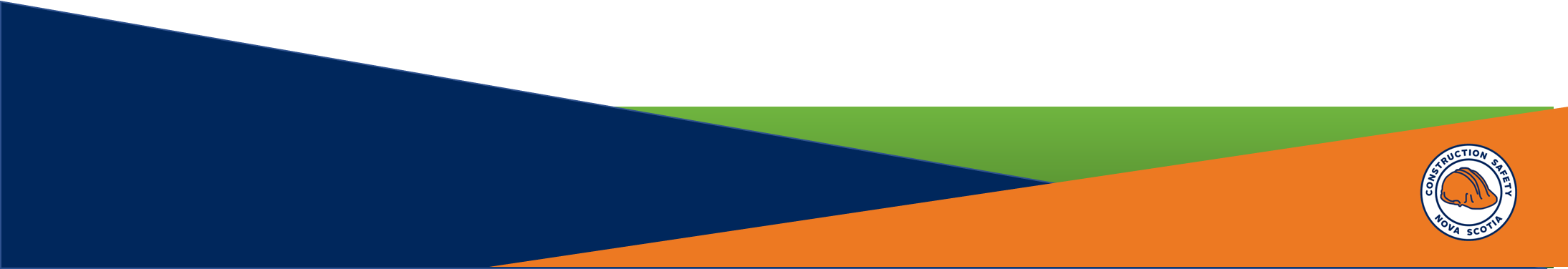 x

4
[Speaker Notes: OR questions:

One or both sources must be confirmed to award points (if both confirmed score is the same)]
COR® Audit Instrument Design
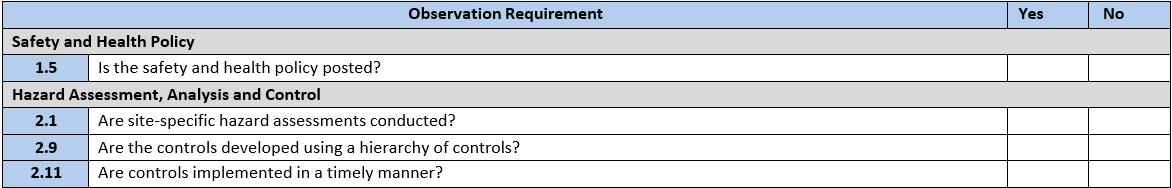 

x
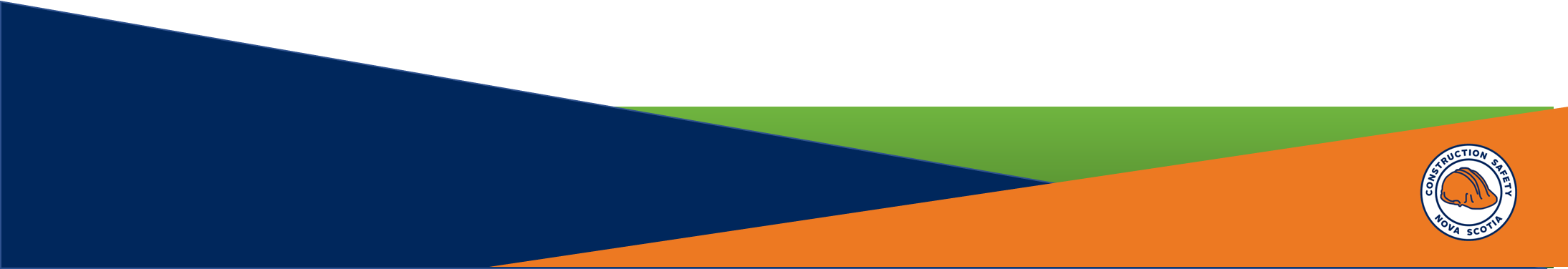 [Speaker Notes: Observations]
COR® Audit Instrument Design
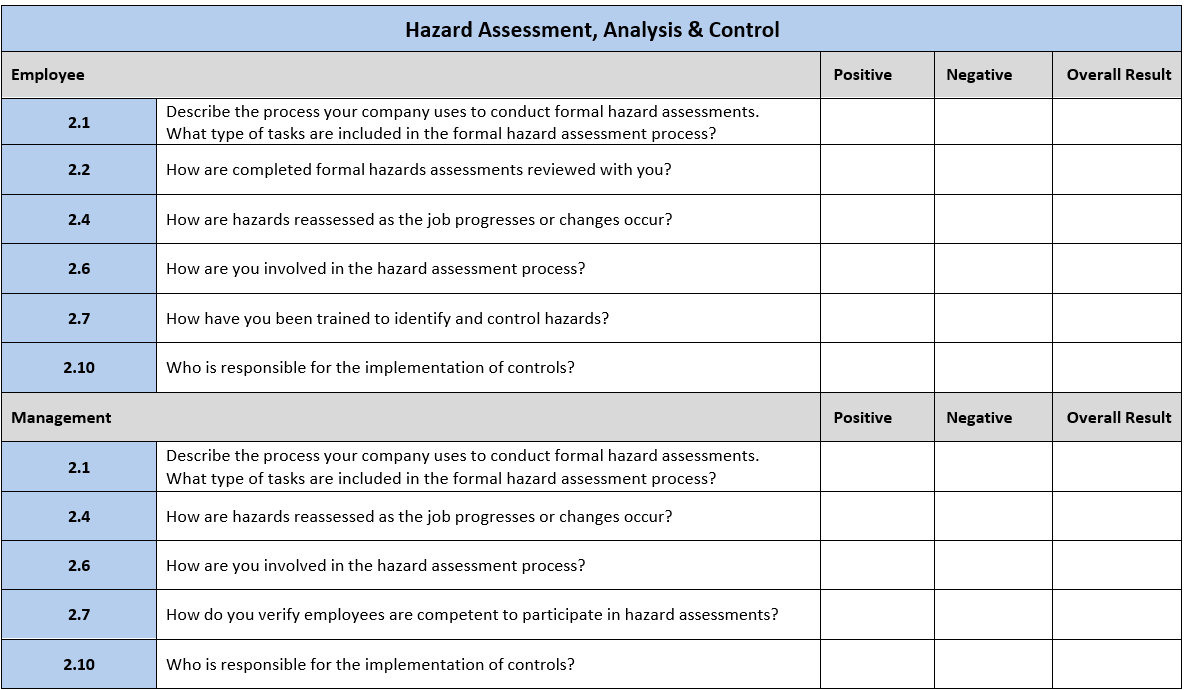 N


P



P



N
P

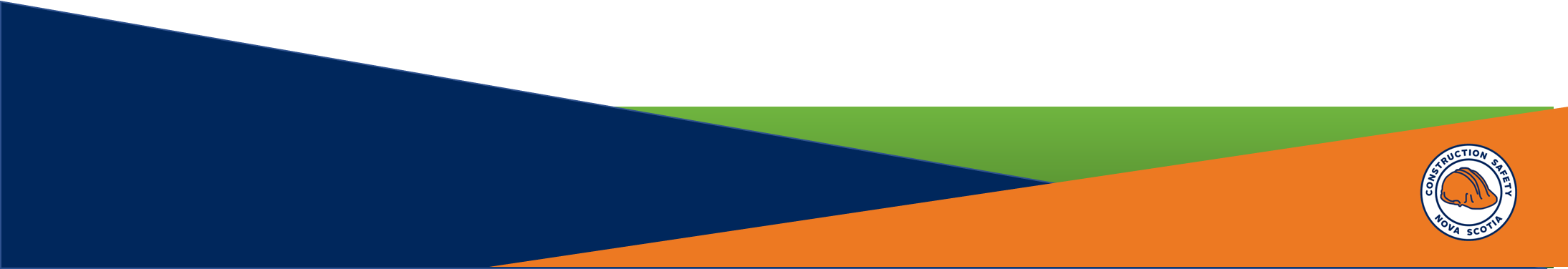 [Speaker Notes: Interview Scoring


50% or more is positive


Some questions are asked to only employees, others only to management. Most questions are asked to both groups. 
	
	*When question asked to both management and employees take the total from both groups to determine if P or N]
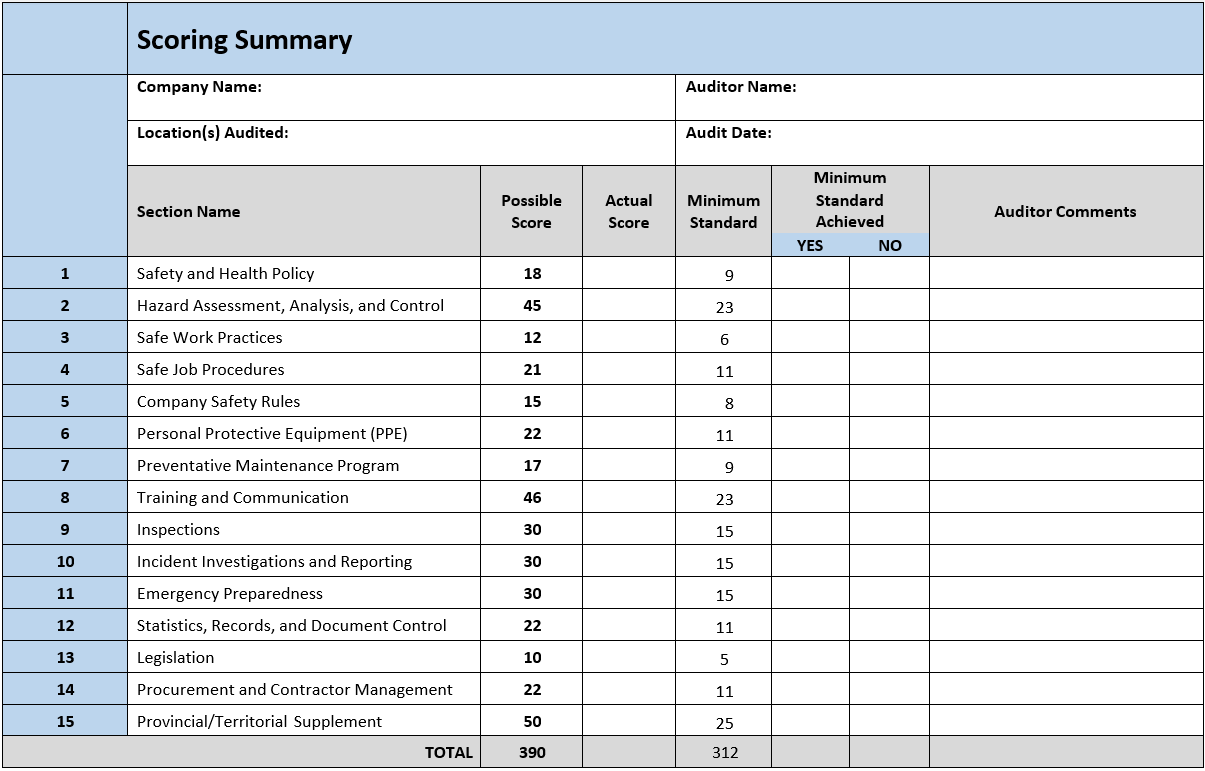 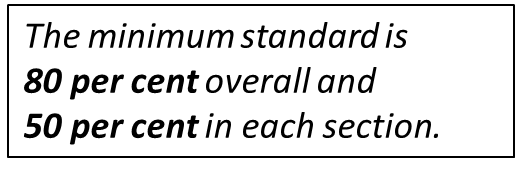 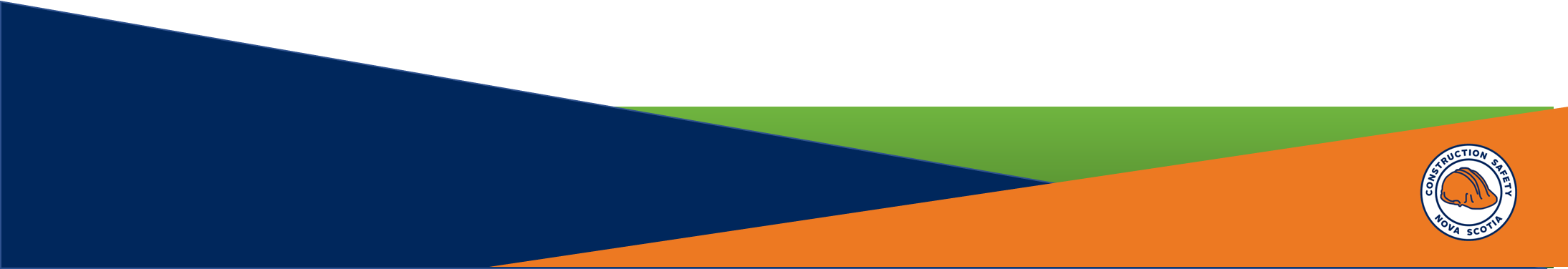 Q & A
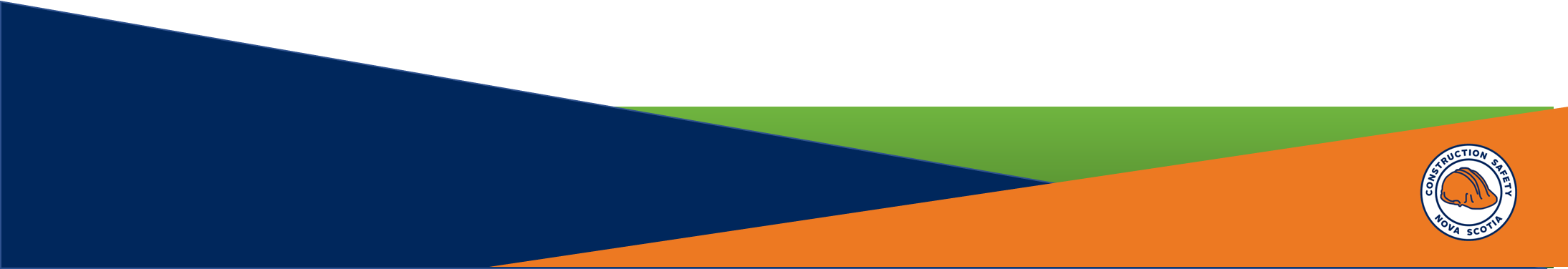 Thank you!
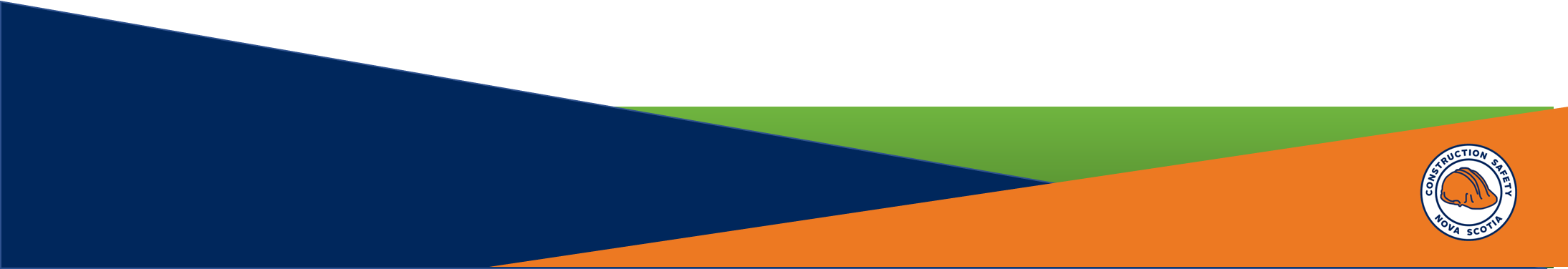